Музей боевой славы средней школы №32 г.Могилёва
СОДЕРЖАНИЕ
Музей боевой славы средней школы №32 г.Могилёва
ХАРАКТЕРИСТИКА МУЗЕЯ
ИСТОРИЯ МУЗЕЯ
ЭКСПОЗИЦИИ МУЗЕЯ
НАПРАВЛЕНИЯ ДЕЯТЕЛЬНОСТИ
НАИБОЛЕЕ ЦЕННЫЕ МУЗЕЙНЫЕ ПРЕДМЕТЫ
ВПЕРЁД
ХАРАКТЕРИСТИКА МУЗЕЯ
Музейный фонд насчитывает 427 экспонатов: 
143 предмета основного фонда  
284 предмета вспомогательного фонда.
Музей Боевой Славы расположен на базе Средней школы №32 города Могилёва. 
Адрес школы: ул. Залуцкого 4
Телефон: +375 222 73-47-25
Почтовый ящик: mogilev_school32@octroomog.by
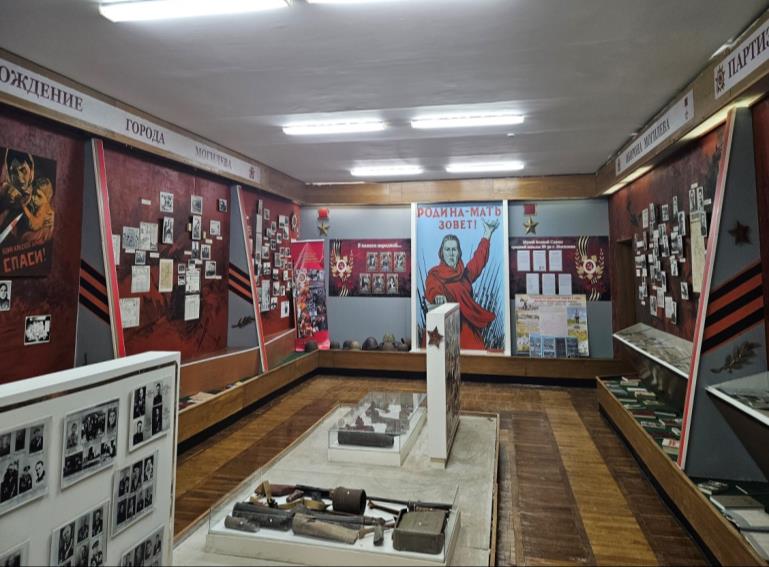 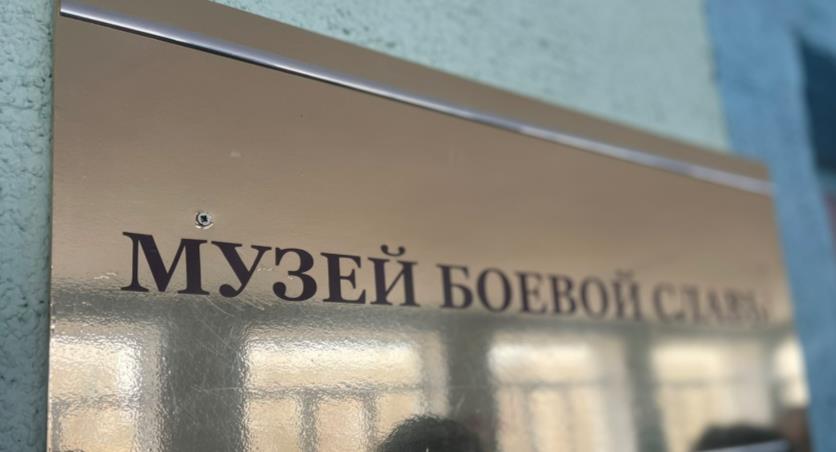 Руководитель музея: 
Матвеева Мария Валерьевна
к.т. +37529-133-93-37
Назад
ИСТОРИЯ МУЗЕЯ
Своей главной задачей она считала сохранить память о войне, не утратить связь поколений……
23 февраля 1986 года
в торжественной обстановке был открыт школьный музей боевой славы. С 1995 года музеем руководила Бодунова Людмила Семёновна. Это человек увлечённый, стремящийся вложить частичку своей души в детей, которые не соприкасались с трагическими событиями.
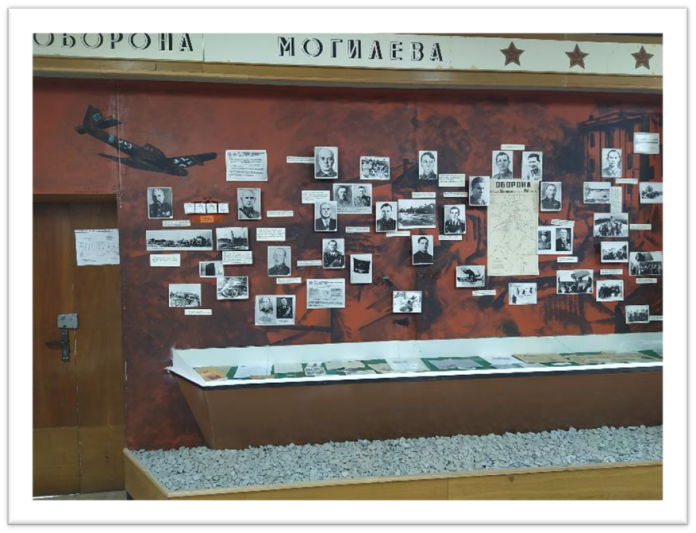 Назад
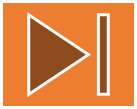 В настоящее время  музее представлены следующие экспозиции:
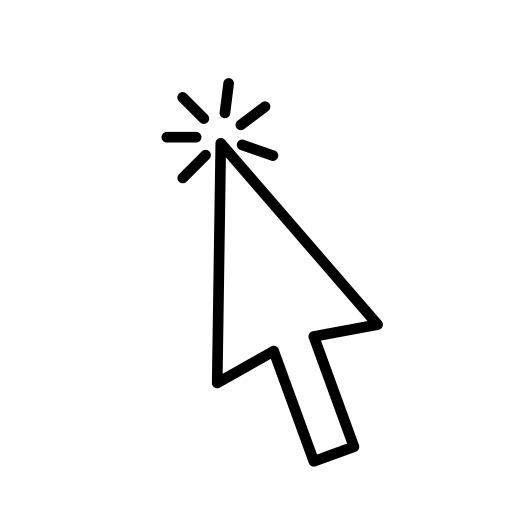 Экспозиции музея
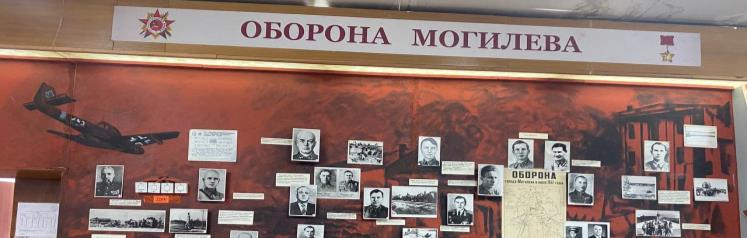 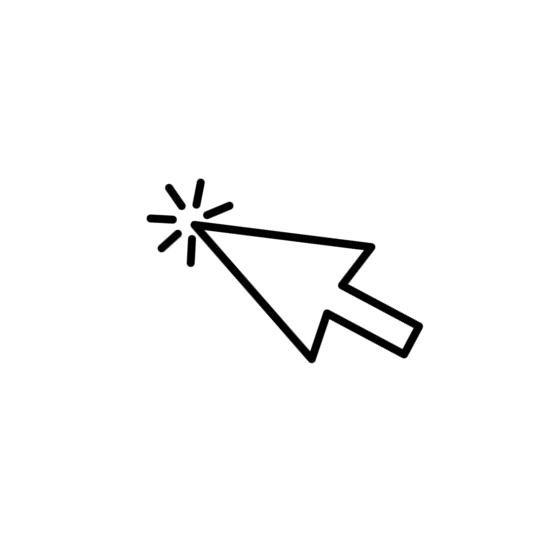 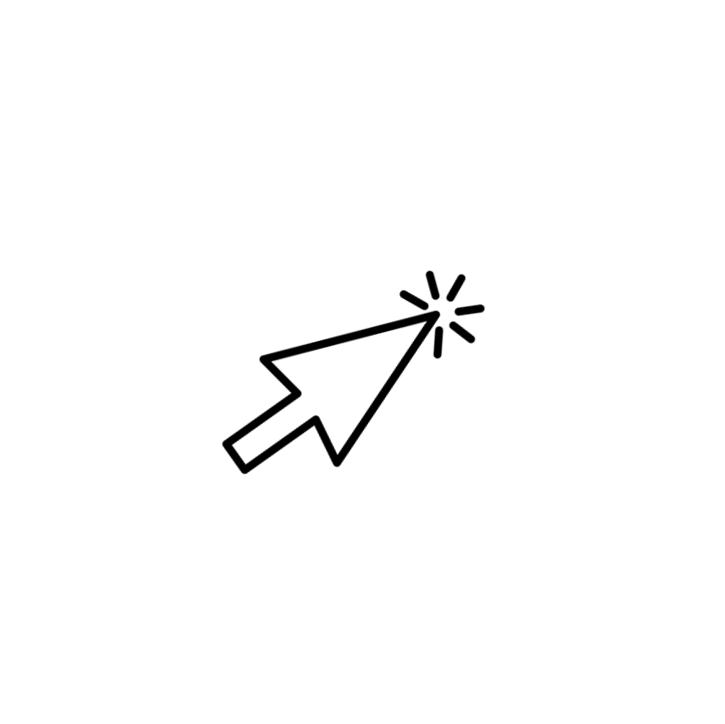 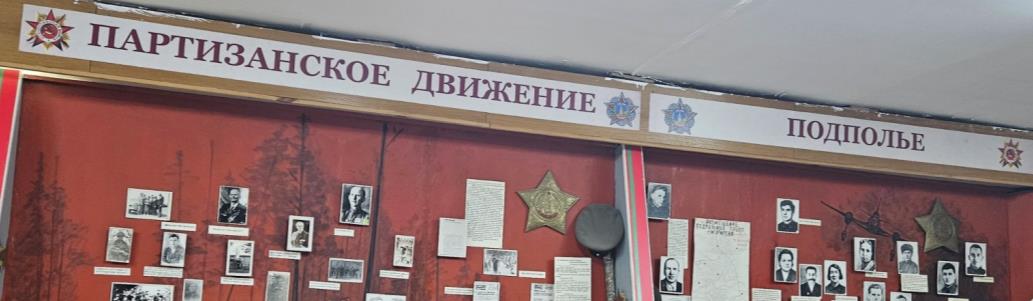 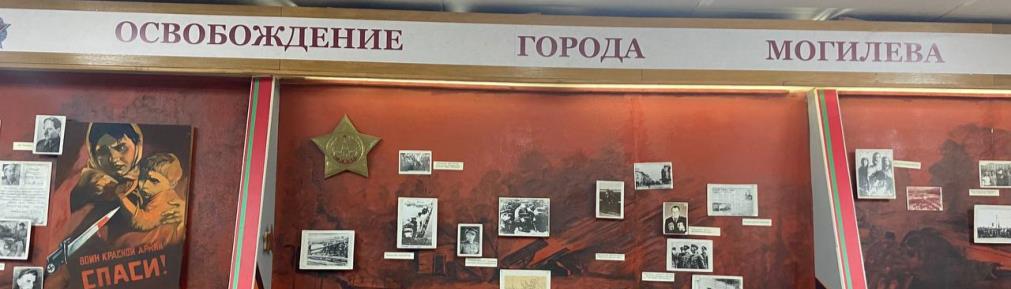 Назад
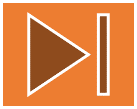 Назад
ОБОРОНА МОГИЛЁВА
Рассказывает о деятельности народного ополчения нашего города, а также о первых успехах красноармейцев (например, сбитые немецкие самолёты).
Повествует об организации оборонительных мероприятий города Могилёва.
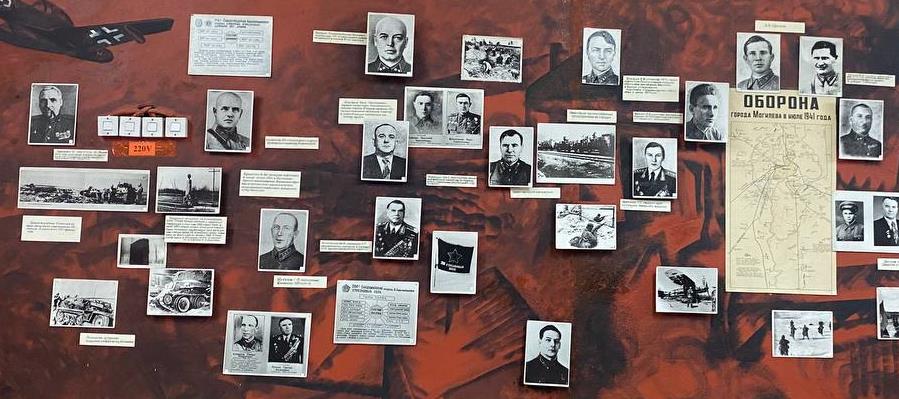 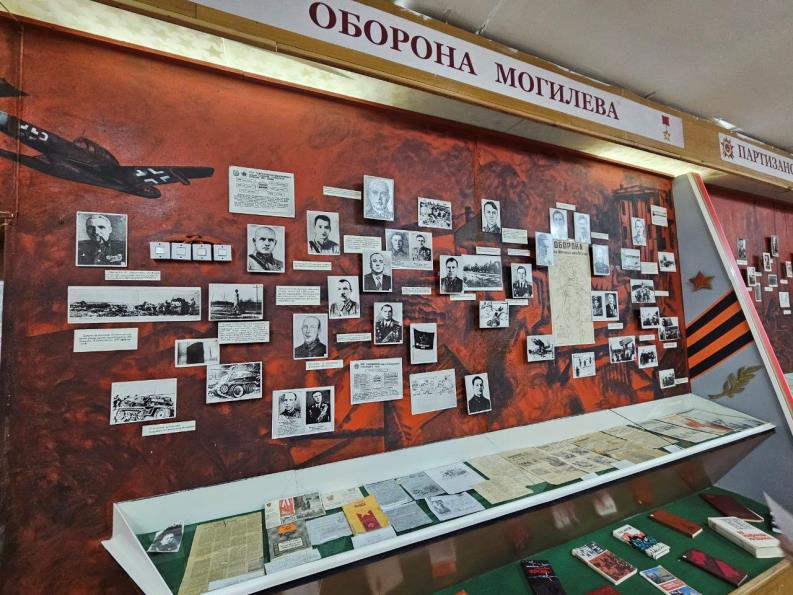 Знакомят посетителей с периодами обороны города Могилёва (деятельности Романова Т.Р., Кутепова С.Ф.), об организации работы по созданию укреплений вокруг города.
ВЕРНУТЬСЯ К ДРУГИМ ЭКСПОЗИЦИЯМ
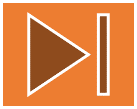 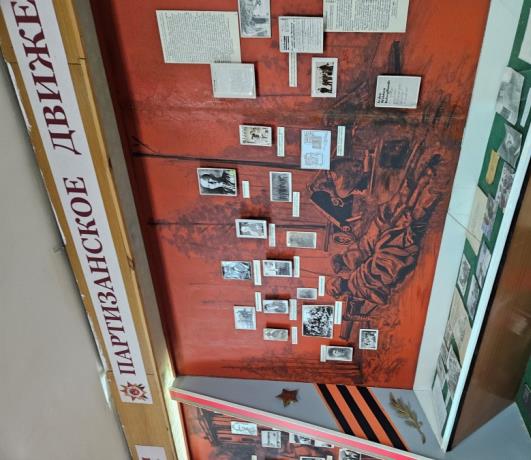 ПАРТИЗАНСКОЕ ДВИЖЕНИЕ И ПОДПОЛЬЕ
Данные экспозиции рассказывают о подвиге
гражданского населения в тылу врага, о подвиге Лёни Лорченко, Тани Карпинской и
других неравнодушных горожан, о деятельности партизанского отряда № 600 под руководством Ивана Павловича Станкевича.
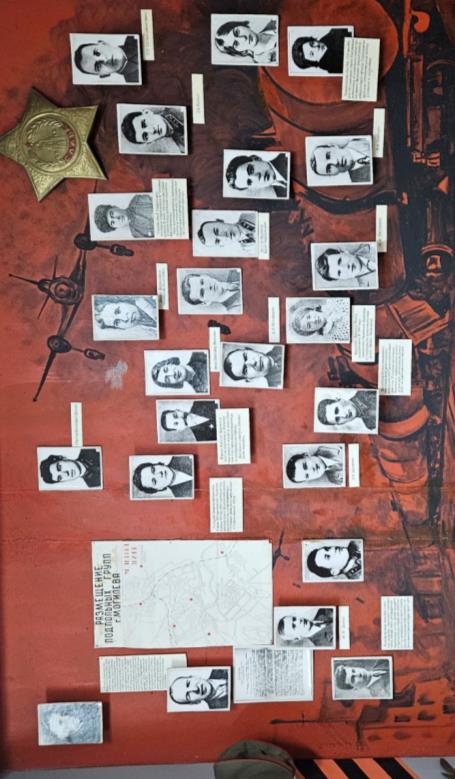 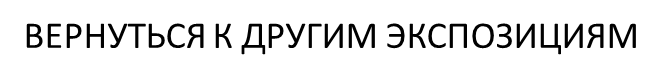 ОСВОБОЖДЕНИЕ ГОРОДА МОГИЛЁВА
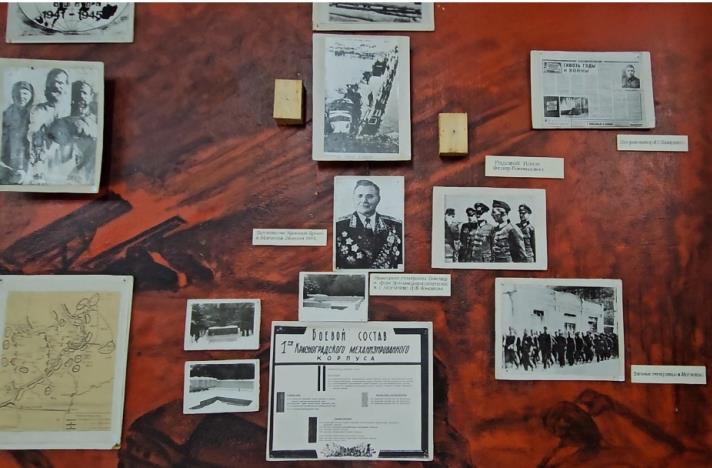 Экспозиция посвящена заключительному этапу Великой Отечественной войны, в ходе которого 28 июня 1944 года был освобождён Могилев.
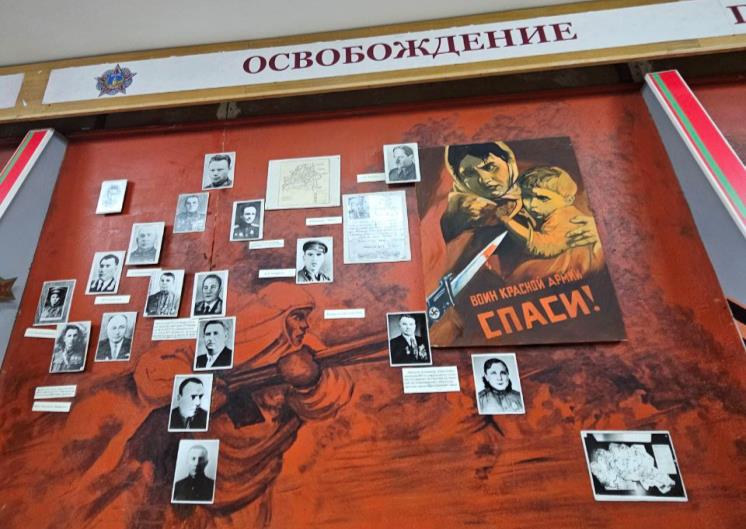 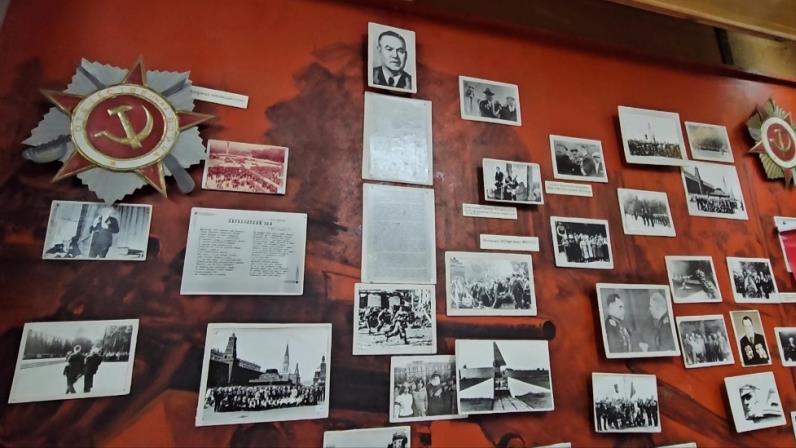 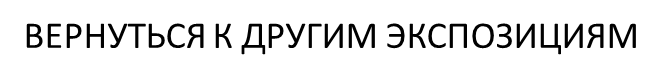 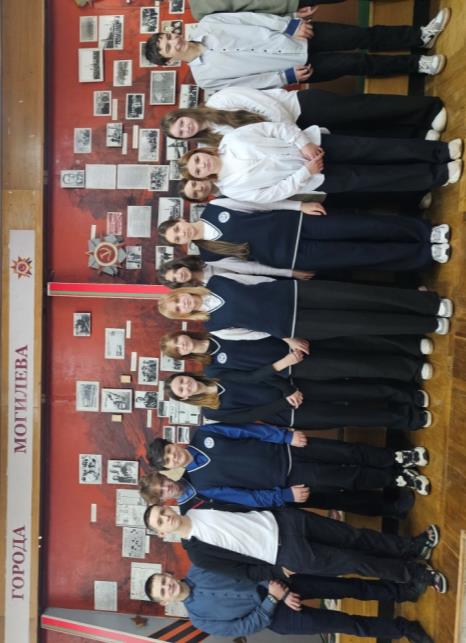 НАПРАВЛЕНИЯ ДЕЯТЕЛЬНОСТИ
На базе музея проводятся не только обзорные, но и тематические экскурсии: «Шла Народная война», «110 идет в бессмертие», «По следам отца» (о генерале М. Т. Романове).
вперед
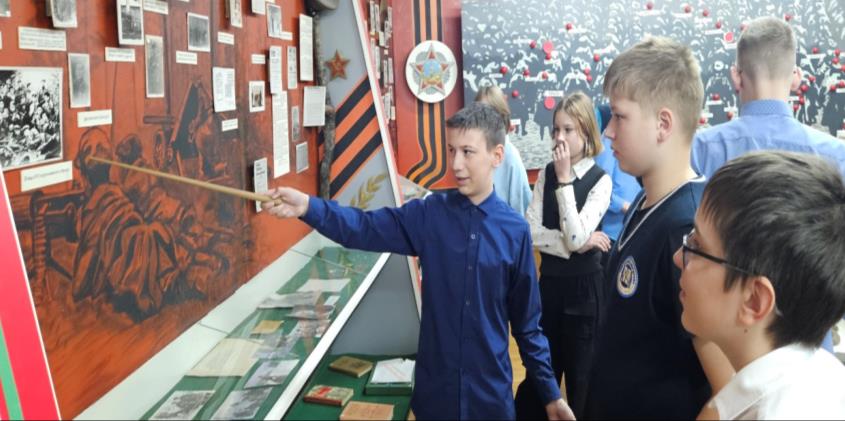 назад
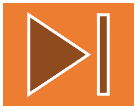 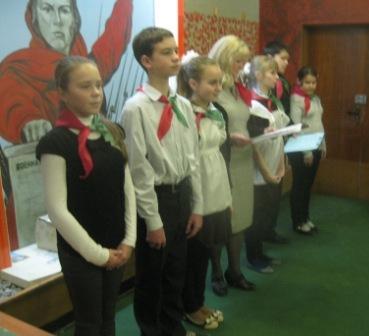 НАПРАВЛЕНИЯ ДЕЯТЕЛЬНОСТИ
В МУЗЕЕ ПРОХОДЯТ РАЗЛИЧНЫЕ МЕРОПРИЯТИЯ, ДИАЛОГОВЫЕ ПЛОЩАДКИ, ЦЕРЕМОНИИ ПРИЁМА В ПИОНЕРЫ, ОБЗОРНЫЕ ЭКСКУРСИИ. К ПАМЯТНЫМ КАЛЕНДАРНЫМ ДАТАМ МУЗЕЙ ОРГАНИЗУЕТ ТЕМАТИЧЕСКИЕ ВЫСТАВКИ.
Вперёд
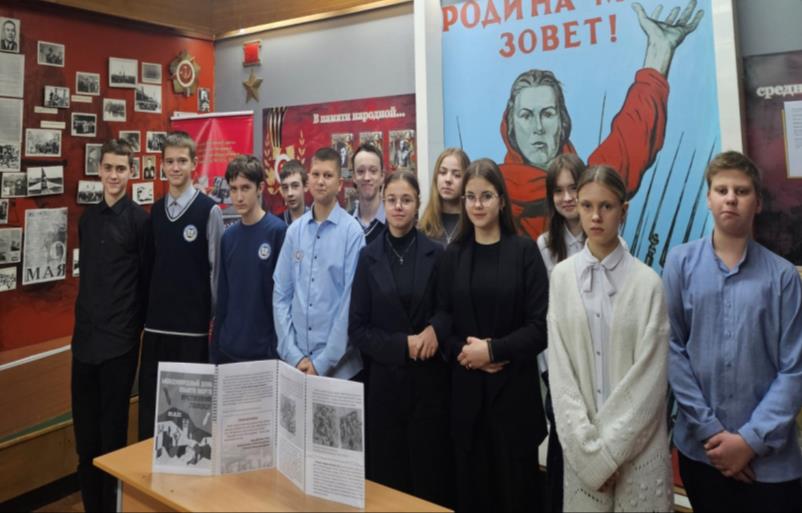 Назад
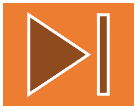 Учащиеся, которые посещают  объединение по интересам «Музейное дело», активно ведут работу с ветеранами Великой Отечественной войны, приглашают на вечера встреч, приуроченные ко Дню пожилого человека и 23 февраля, 9 мая. Учатся проводить экскурсии, создают наглядные пособия для музея.
НАПРАВЛЕНИЯ ДЕЯТЕЛЬНОСТИ
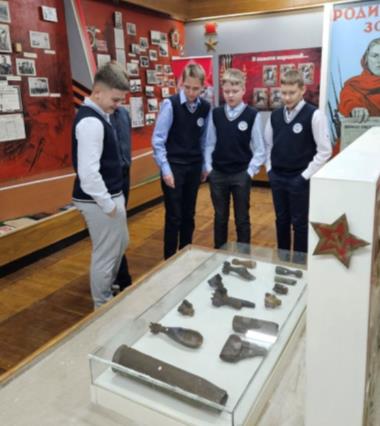 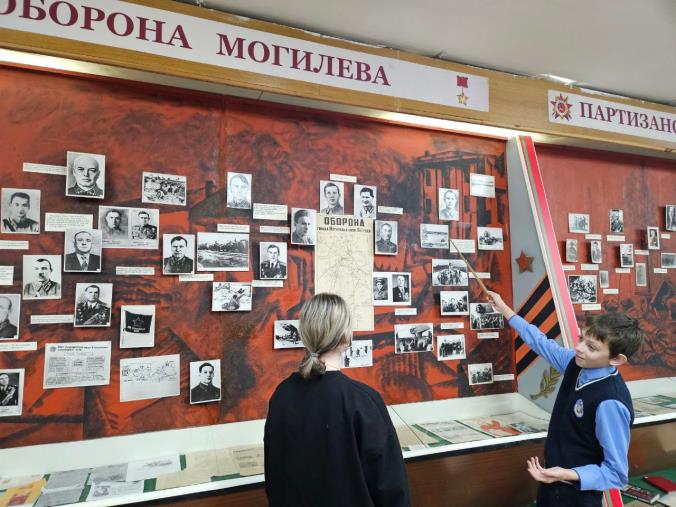 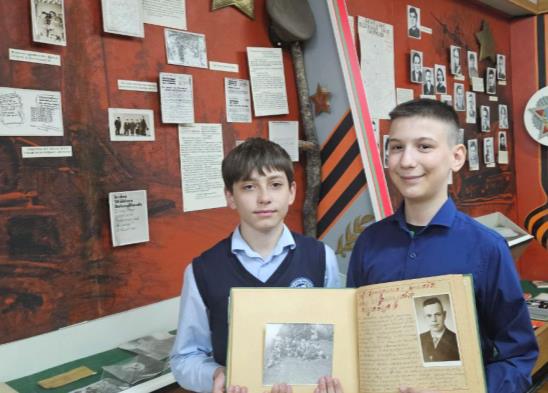 Назад
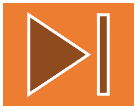 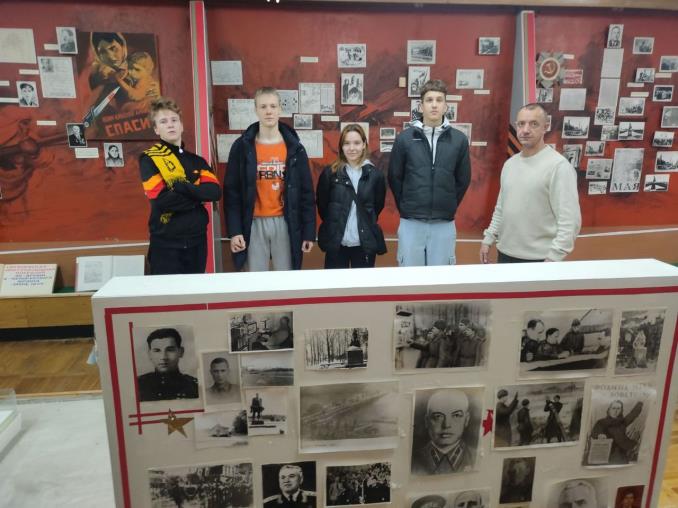 НАПРАВЛЕНИЯ ДЕЯТЕЛЬНОСТИ
Музей посещают учащиеся других школ
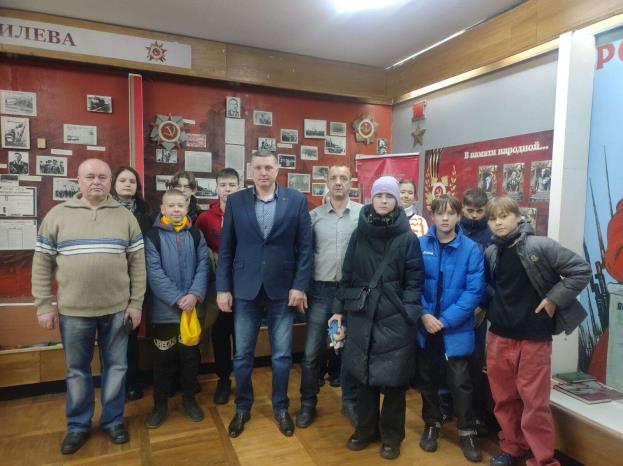 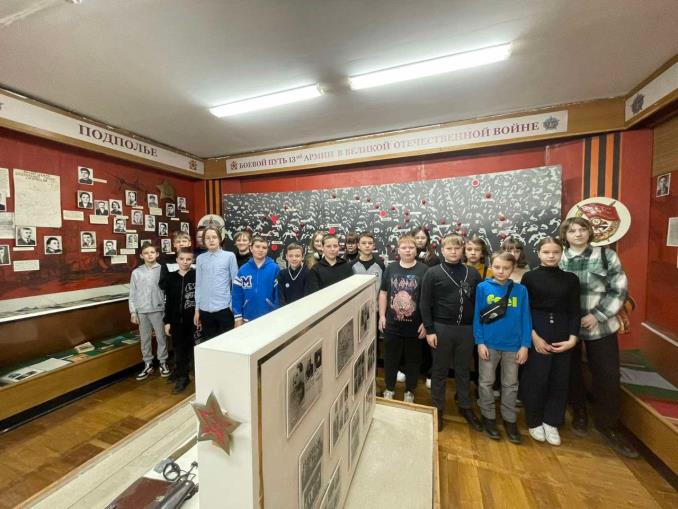 Работа музея ведётся активно, ведь нужно как можно чаще вспоминать подвиг, который совершили наши предки, чтобы остановить самое страшное и кровопролитное преступление, которое совершалось против всего человечества, нужно помнить о том, что люди, ценой своей жизни спасли мир от фашизма…
Назад
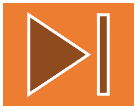 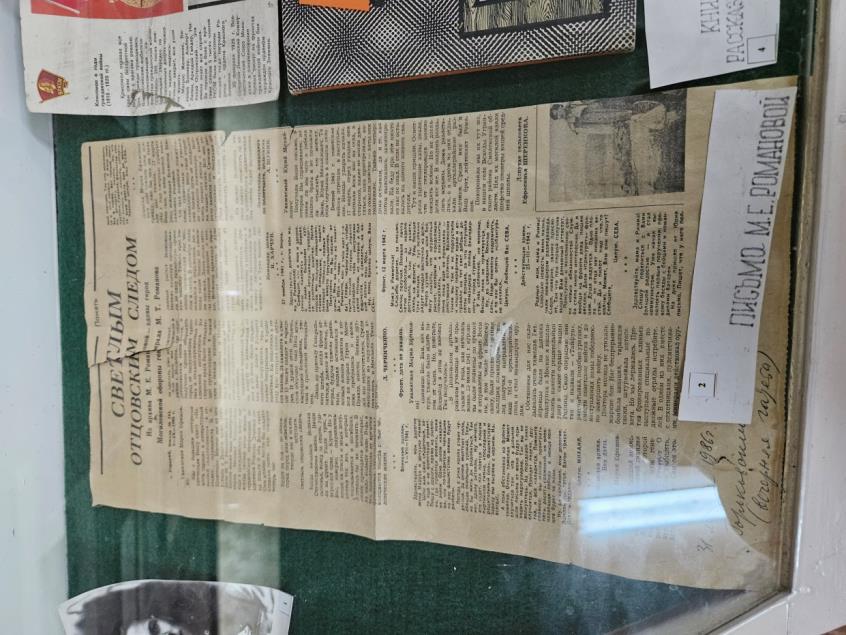 НАИБОЛЕЕ ЦЕННЫЕ МУЗЕЙНЫЕ ПРЕДМЕТЫ
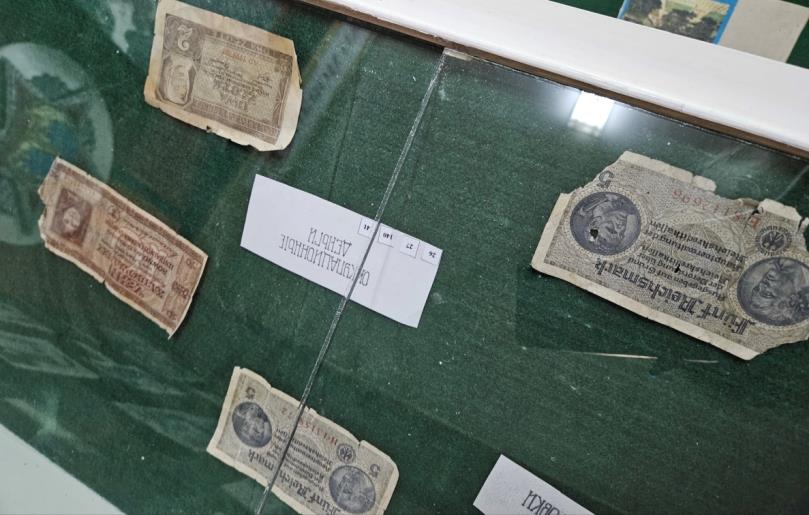 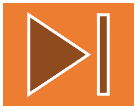 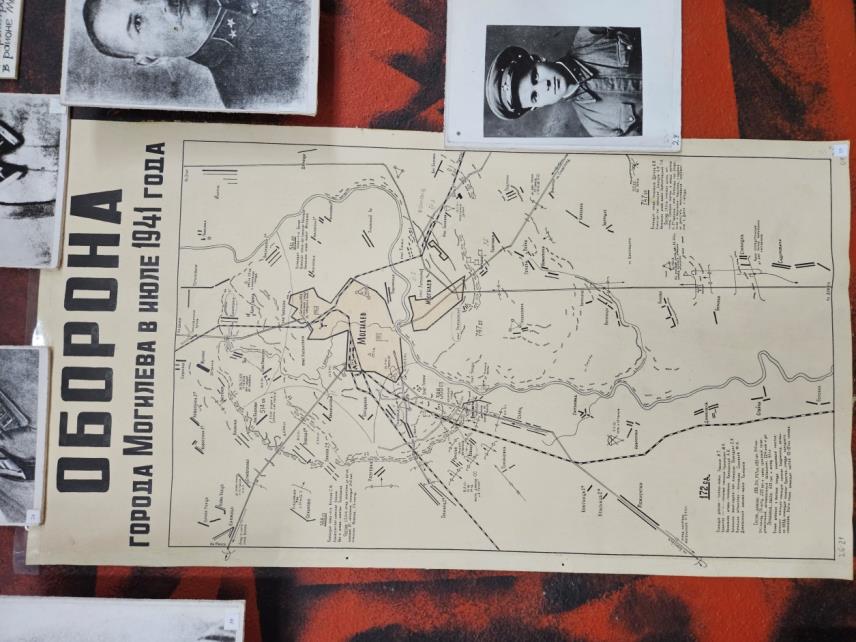 НАИБОЛЕЕ ЦЕННЫЕ МУЗЕЙНЫЕ ПРЕДМЕТЫ
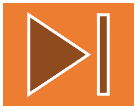